Guías ALAT 2014¿Que aportan en cuanto a clasificación y estratificación de la EPOC?
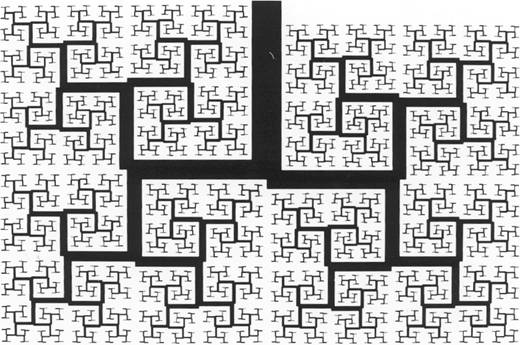 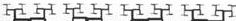 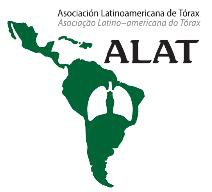 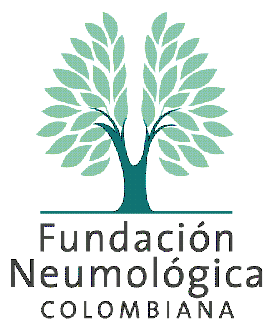 Alejandro Casas, MD, PhD
PROFESOR TITULAR DE MEDICINA
Universidad del Rosario – Facultad de Medicina Bogotá, Colombia 

DIRECTOR MÉDICO
Fundación Neumológica Colombiana

PRESIDENTE ALAT
www.alatorax.org
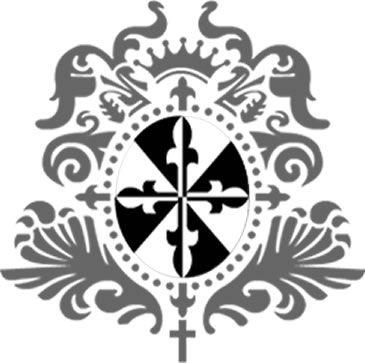 UNIVERSIDAD DEL ROSARIO
He sido conferencista en 2014 de
Novartis, Boheringer Ingelheim, GSK, 
Astra Zeneca, MSD y Biotoscana
Coautor de las guías 
EPOC de ALAT 2014
¿Médicos, evidencia y guías de práctica clínica?
Evidencia
sobre enfermedad
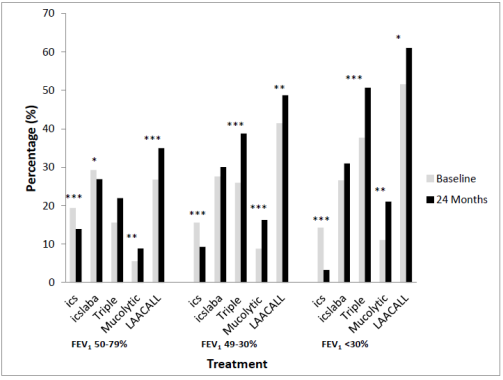 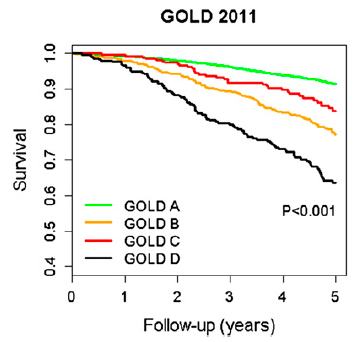 Médicos clínicos
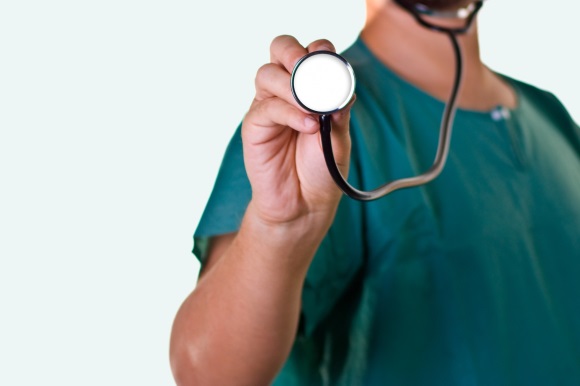 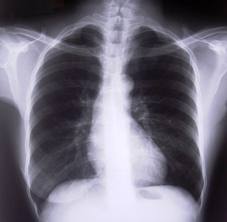 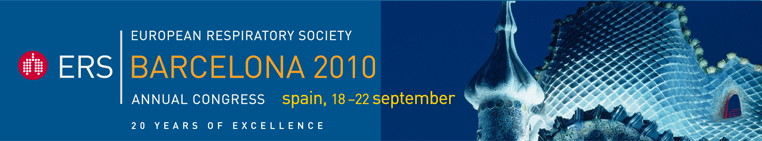 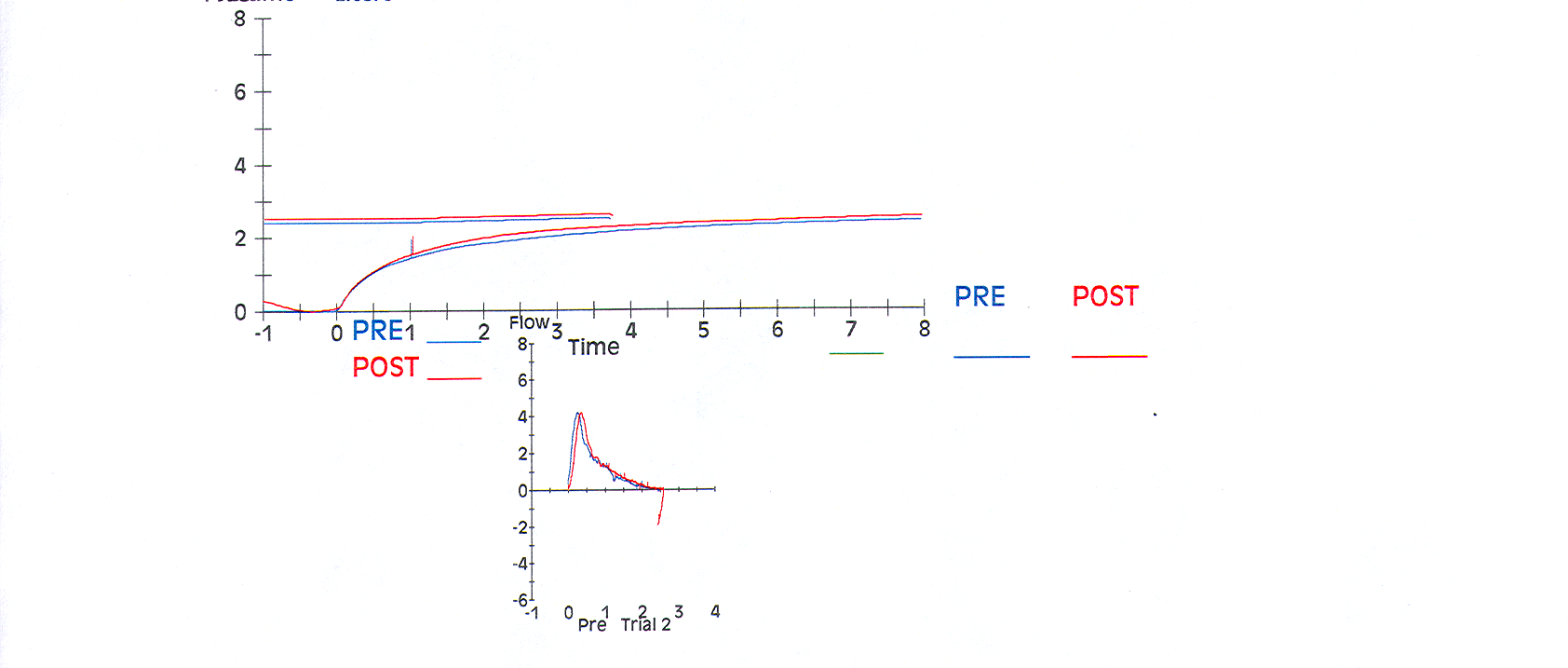 Guías de práctica  
clínica
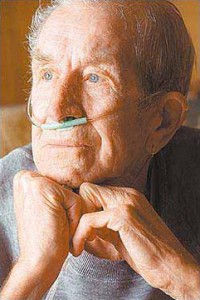 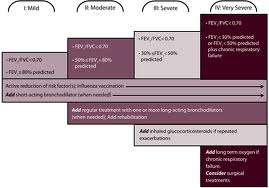 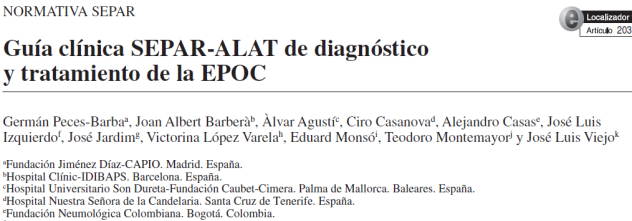 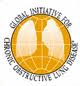 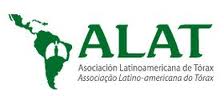 Estrategias para manejar el paciente con EPOC
COMO?
Metodología actual de Guías de Práctica clínica: pretende responder interrogantes clínicos con análisis de la evidencia 

CUAL Y CUANDO?
Clasificar la gravedad y escoger el mejor tratamiento
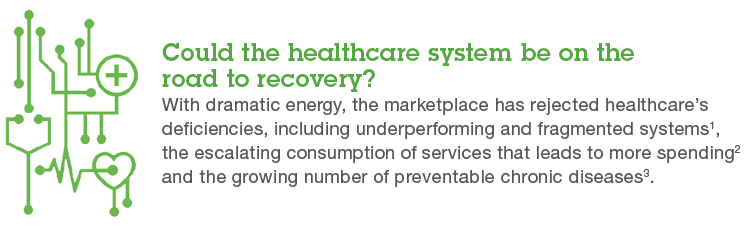 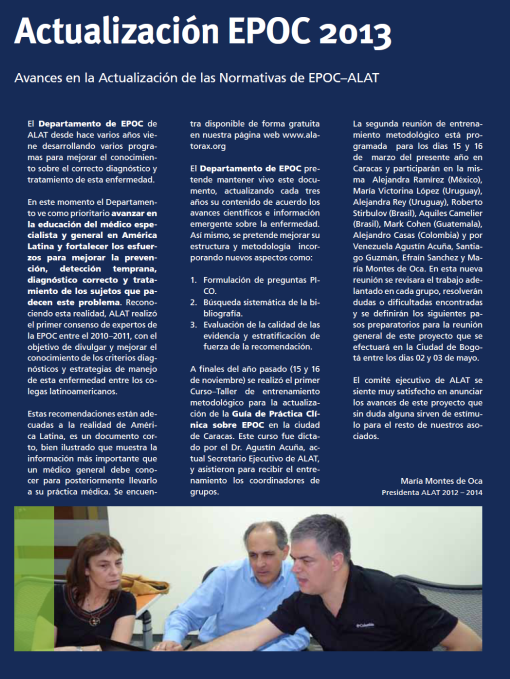 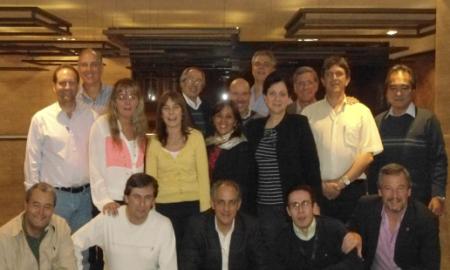 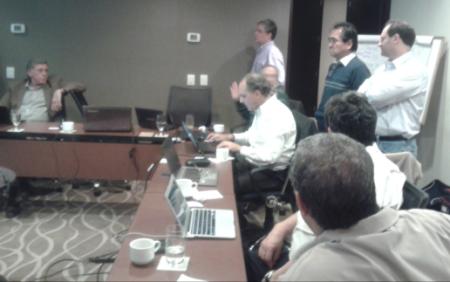 Actualización ALAT hacia GPC 2014
Determinación del alcance y objetivos de GPC con AGREE II
Formulación de las preguntas clínicas en formato PICO  (Paciente o problema, Intervención, Comparador y Desenlace “Outcome”).
Búsqueda sistemática de la bibliografía (Tripdatabase, MESH, PUBMED)
Evaluación de la calidad de la evidencia herramienta CASPE
Estratificación de la fuerza de la recomendación con herramienta ACCP grading system
Propuesta nueva de estratificación de la gravedad y un nuevo esquema de tratamiento
Definición
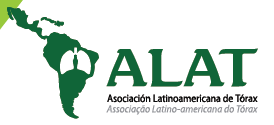 Factores de riesgo en LA
La Enfermedad Pulmonar Obstructiva Crónica (EPOC) Se caracteriza por una limitación crónica al flujo de aire persistente, por lo general progresiva, asociada a una reacción inflamatoria pulmonar persistente,  como consecuencia principalmente de la exposición al humo del tabaco, ocupacional y combustible de biomasa. La EPOC es una enfermedad frecuente, prevenible y tratable.
Para el diagnóstico de la enfermedad es imprescindible realizar una espirometría que permita confirmar la presencia de obstrucción al flujo de aire. Este se establece al demostrar una relación entre el volumen espiratorio forzado en el primer segundo (VEF1) y la capacidad vital forzada (CVF) menor de 0.70 posterior al uso de broncodilatador inhalado (VEF1/CVF<0.70 post-BD). 
La enfermedad es heterogénea en su forma de presentación y evolución, pudiendo estar o no acompañada de síntomas como disnea, tos y expectoración, exacerbaciones, manifestaciones extra-pulmonares y enfermedades concomitantes.
Visión positiva
Se requiere la espirometría para el diagnóstico
Se establece punto de corte para variable espirométrica
Puede o no ser asintomática
Exacerbaciones
Comorbilidades
Algunas preguntas PICO GUIA ALAT
¿Existen otros factores de riesgo  para la EPOC diferentes al humo de tabaco?  
¿La EPOC en mujeres tiene características epidemiológicas y clínicas diferentes?  
¿Es la búsqueda activa  de casos por medio de espirometría en población expuesta a factores de riesgo, el mejor método para detectar pacientes con EPOC?
¿La combinación de esteroide inhalado y 2-agonista de acción prolongada (LABA) sumada a Tiotropio (terapia triple) proporciona mayores beneficios que  monoterapia con Tiotropio o  combinación de esteroide inhalado y 2-agonista de acción prolongada o la terapia dual broncodilatadora en pacientes con EPOC?
¿La combinación LABA/LAMA proporciona mayores beneficios que la monoterapia con LAMA o LABA en pacientes con EPOC?
¿Se justifica la aplicación de inmunizaciones en pacientes con EPOC?
¿Son los  antibióticos efectivos en todas las exacerbaciones de la EPOC?
¿Es la búsqueda activa  de casos por medio de espirometría en población expuesta a factores de riesgo, el mejor método para detectar pacientes con EPOC?
TAMIZAJE
Costo-efectividad de detección temprana de pacientes con EPOC
Masivo 
en población general
En población en riesgo
“Case finding”
Activa
(En población que no consulta)
Oportunista
(En población que consulta)
NO
SOLO ESTUDIOS POBLACIONALES
Discriminación inicial
¿Por síntomas o por factor de riesgo?
+
Factor de riesgo y síntomas
?
Sintomático sin factor de riesgo 
o asintomático con factor de riesgo
Búsqueda de casos a partir de sujetos a riesgo
N=110,355 fumadores > 40 años y al menos 10 paq/año. 
POLONIA
7 centros
Zeilinski et al Eur Respir J 2006; 27: 833–852
Búsqueda de nuevos casos de EPOC
n = 201 case-finding  (riesgo + síntomas) y n = 905 open spirometry day (síntomas),
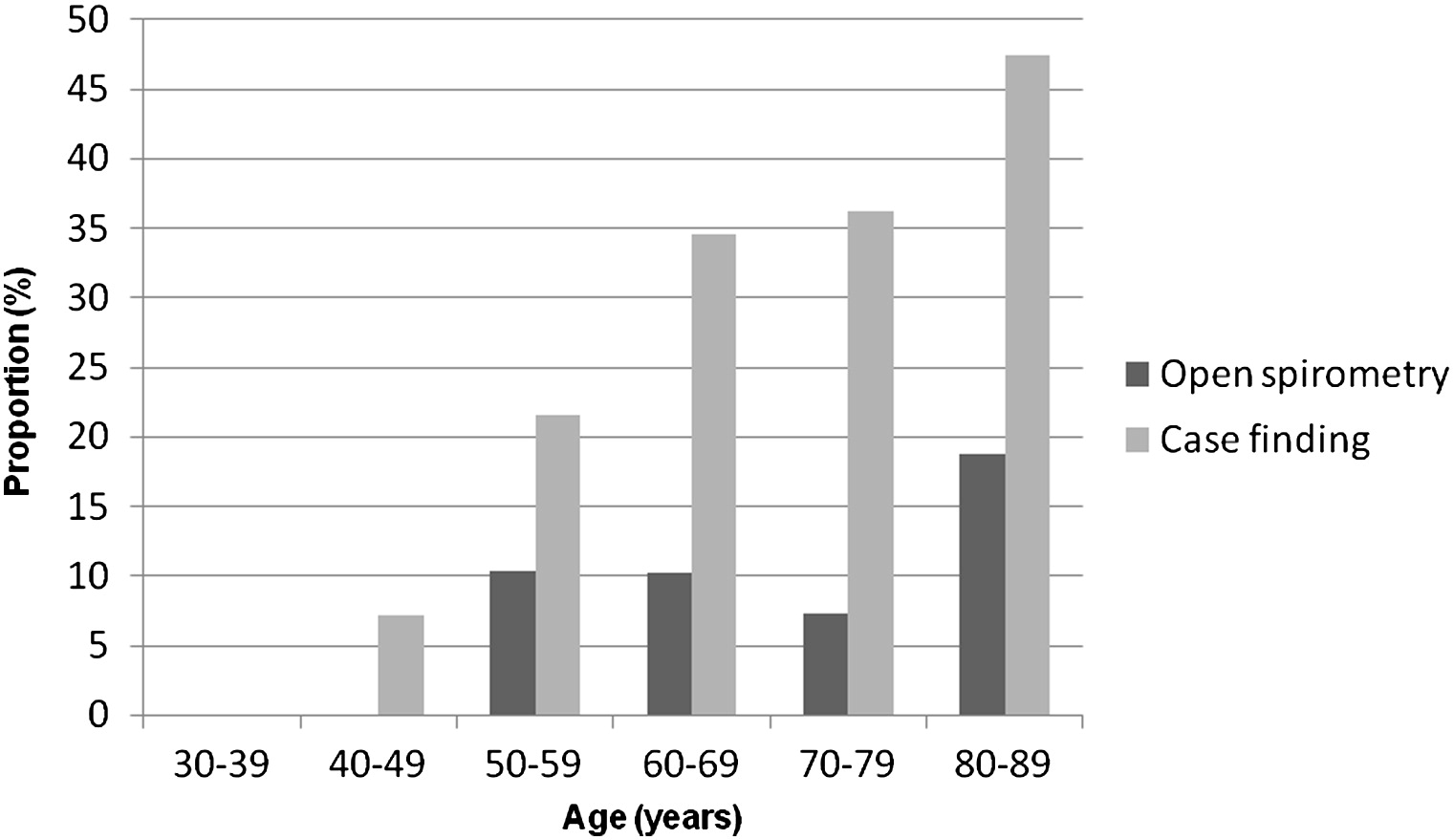 GRECIA

Nuevos Casos EPOC: 
27.9% case finding
8.4% open spirometry (p < 0.0001). 

NNS (número necesario a buscar para un nuevo caso)
3.6 case-finding 
11.9 open spirometry
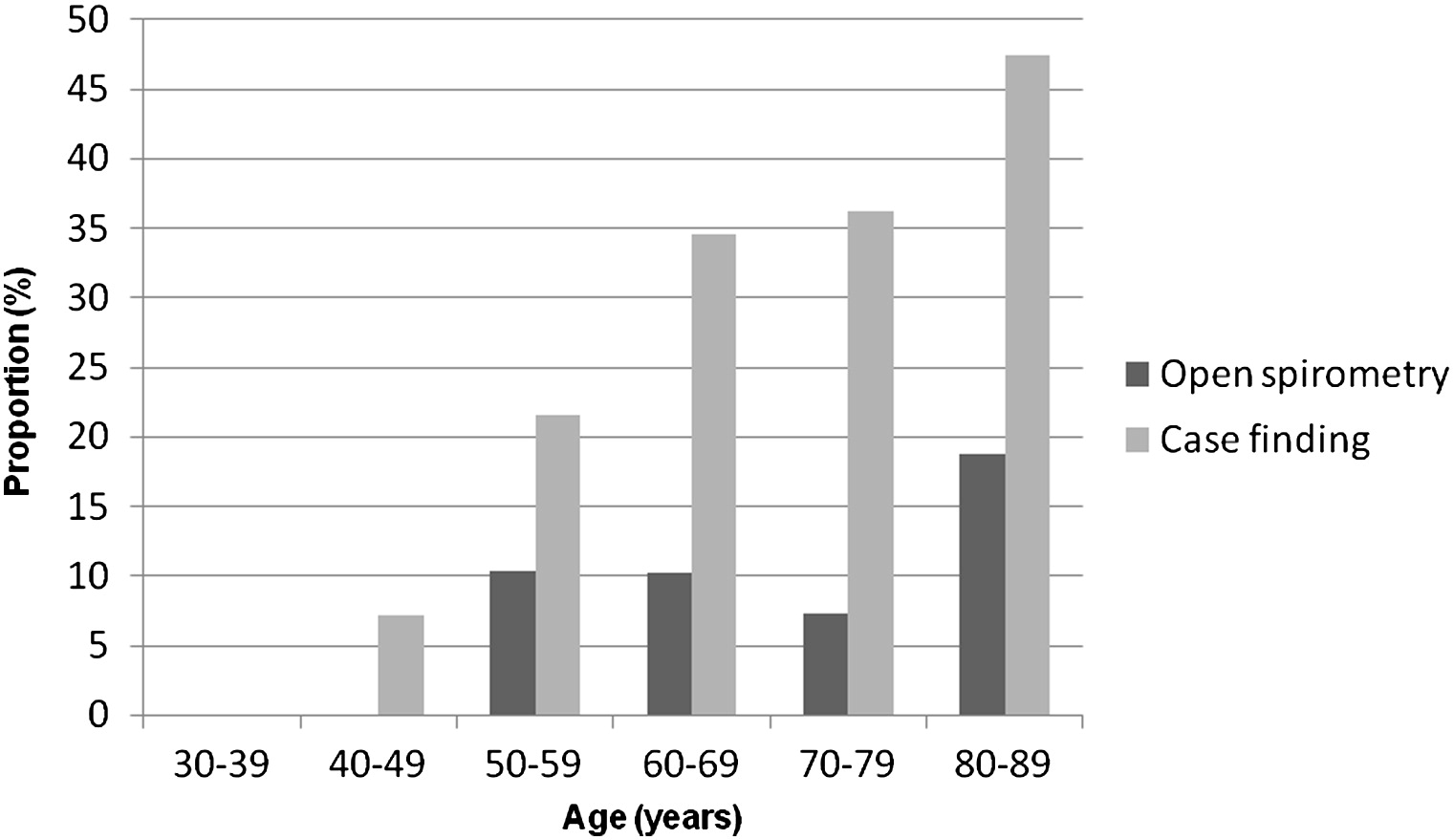 Proporción de nuevos casos de EPOC  (%)
Edad (años)
Konstantikaki, J. Resp Med 105, 2, 2011, 274–281
¿Es la búsqueda activa  de casos por medio de espirometría en población expuesta a factores de riesgo, el mejor método para detectar pacientes con EPOC?
Conclusiones y recomendaciones
Se recomienda el uso de la espirometría para la detección de casos  de EPOC en población ≥ 40 años de edad expuesta a factores de riesgo conocidos como tabaco (≥ 10 paq/año), humo de leña (≥200 horas/año o ≥ de 10 años) u ocupación, con o sin síntomas respiratorios, tanto en población que no consulta (búsqueda activa de casos) como en población que consulta por cualquier causa (búsqueda oportunista de casos).
Evidencia BAJA del rendimiento diagnóstico de la búsqueda activa  de casos de EPOC por medio de espirometría en población de riesgo
Recomendación FUERTE para realizar espirometría en población expuesta a factores de riesgo con síntomas respiratorios. 
Recomendación DÉBIL para realizar espirometría en población expuesta a factores de riesgo asintomática.
¿La asociación LABA+LAMA  proporciona mayores beneficios que la monoterapia con LAMA o LABA en pacientes con EPOC?
Se asume que la adición de un segundo broncodilatador de AP con diferente mecanismo de acción incrementa los beneficios sobre la función pulmonar, síntomas, frecuencia de exacerbaciones  y  calidad de vida. 
Surge la pregunta si se justifica adicionar un segundo broncodilatador en aquellos pacientes que persisten sintomáticos con la monoterapia broncodilatadora (LAMA o LABA).
Selección de búsqueda: Se capturaron 174 referencias (MeSh: 70; Tripdatabase: 104) seleccionando tres revisiones sistemáticas y tres ensayos clínicos aleatorizados.
LABA + Tiotropium vs. Tiotropium
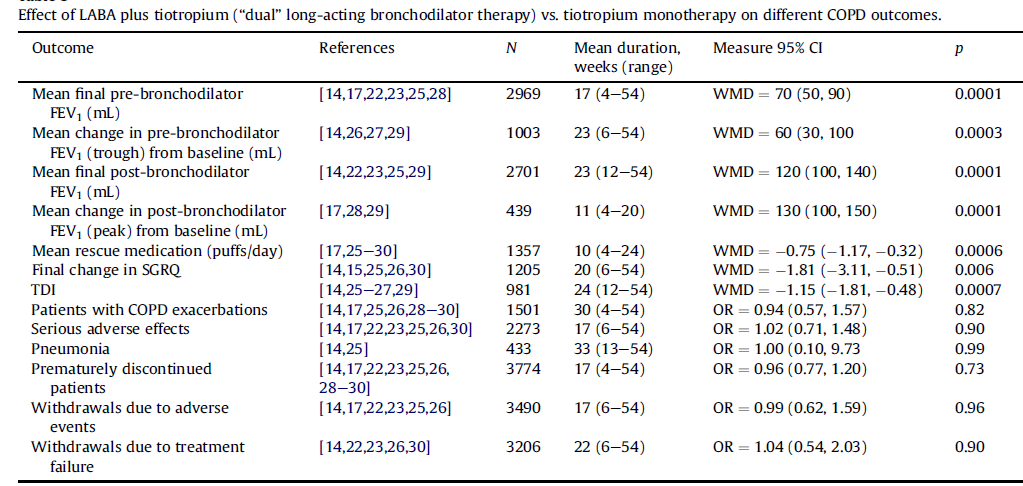 EPOC moderada a muy grave que incluye estudios con seguimiento menor a 6 ms, indica mayor beneficio de la doble terapia broncodilatadora sobre la monoterapia en la calidad de vida, disnea y  función pulmonar, pero no sobre el riesgo de exacerbaciones.
Rodrigo GJ, et al.. Pulm Pharmacol Ther. 2012;25(1):40-7)
[Speaker Notes: Resumen de la evidencia: 
Otra revisión sistemática en pacientes con EPOC moderada a muy grave que incluye estudios con seguimiento menor a 6 meses, indica mayor beneficio de la doble terapia broncodilatadora sobre la monoterapia (Tiotropio/LABA vs. Tiotropio) en la calidad de vida, disnea  y  función pulmonar, pero no en la reducción del riesgo de exacerbaciones (Rodrigo GJ, Plaza V, Castro-Rodríguez JA. Pulm Pharmacol Ther. 2012 Feb;25(1):40-7).
La revisión sistemática de Wang J, et al. en pacientes con EPOC moderado a grave (Wang J, Jin D, Zuo P, Wang T, Xu Y, Xiong W. Respirology. 2011 Feb;16(2):350-8) muestra mejoría de la función pulmonar y síntomas en paciente con Tiotropio/Formoterol vs. Tiotropio, sin embargo es importante destacar que  7/8 estudios analizados en esta revisión incluyeron pacientes con  esteroides inhalados, por lo que las conclusiones sobre las ventajas de la doble terapia broncodilatadora vs. monoterapia no son sustentable. 
Los resultados de un ensayo clínico aleatorizado (Mahler DA, D'Urzo A, Bateman ED, Ozkan SA, White T, Peckitt C, Lassen C, Kramer B; INTRUST-1 and INTRUST-2 study investigators. Thorax. 2012 Sep;67(9):781-8) que  compara Tiotropio/Indacaterol vs. Tiotropio en pacientes con EPOC moderado a grave reporta mayores beneficios en la función pulmonar con la doble terapia broncodilatadora, aunque el tiempo de seguimiento fue de sólo 12 semanas. 
Otro ECA compara Indacaterol/Glicopirronio vs. Glicopirronio o Tiotropio. (Wedzicha J, et al.  Lancet Respiratory Medicine, Vol. 1 No. 3 pp 199-209) con un período de seguimiento de 64 semanas en pacientes con EPOC grave o muy grave. La doble terapia broncodilatadora mostró mayor reducción  en la tasa de todas las exacerbaciones comparada con los dos tipos de monoterapia, sin embargo, no se observaron  diferencia en la tasa de exacerbaciones moderadas  y graves. También se  reportan mayores beneficios en la función pulmonar  y calidad de vida con la doble terapia broncodilatadora. 
Bateman y colaboradores compararon (Bateman ED, Ferguson GT, Barnes N, Gallagher N, Green Y, Henley M, Banerji D. Eur Respir J. 2013 May 30) la doble terapia broncodilatadora Glicopirronio/Indacaterol vs. cada uno de sus componentes, Tiotropio y placebo por un período de seguimiento de 6 meses en pacientes con EPOC moderado a grave. Los resultados muestran  mayores beneficios en la  función pulmonar, disnea y calidad de vida con la doble terapia broncodilatadora comparada con la  monoterapia de Indacaterol, Glicopirronio y Tiotropio.  
En términos de seguridad, la frecuencia de efectos adversos fue similar entre la doble terapia broncodilatadora comparada con la monoterapia de LABA o LAMA en los diferentes estudios analizados.  (Rodrigo GJ, Karner C, Bateman ED, Wedzicha J, Wang J)]
QVA149 disminuyó exacerbaciones SPARK (64 semanas, Vs glicopirronio y tiotropio por separado)
14%, p=0.002
5.0
15%, p=0.001
p=0.007
4.5
4.0
p=0.005
3.5
3.0
QVA149 110/50 mcg 1v/día
Annualized rate (95% CI)
2.5
Glicopirronio 50 mcg 1v/día
Open-label Tiotropio 18 mcg 1v/día
2.0
1.5
1.0
0.5
0.09
0.12
0.08
3.44
4.04
4.02
2.55
2.99
3.03
0.70
0.79
0.81
0
Todas
Leve
Moderada
Severa
Wedzicha et al. Lancet Respir Med 2013
[Speaker Notes: La mayor disminución en exacerbaciones leves (alrededor de 3 por año), afecto en la calidad de vida y en la declinación del VEF. Esto probablemente también disminuyo las exacerbaciones moderadas y severas.
El sistema de registro en el “e-diary” detecto todas las exacerbaciones, incluso aquellas en las cuales los pacientes no hubieran consultado]
Mono vs doble terapia broncodilatadora
Conclusiones y recomendaciones
La evidencia disponible indica que en términos de eficacia la doble terapia broncodilatadora tiene mayores beneficios comparada con la monoterapia  en pacientes con EPOC moderada a muy grave sobre la disnea, función pulmonar, calidad de vida; pero no en todas las exacerbaciones. El perfil de seguridad es similar en ambas opciones terapéuticas.
EVIDENCIA ALTA Y RECOMENDACIÓN FUERTE  para el uso de la doble terapia broncodilatadora (LABA/LAMA) vs.  LAMA o LABA en pacientes con EPOC moderado a muy grave que persisten sintomáticos o con calidad de vida muy afectada con la monoterapia broncodilatadora.
Estrategias para manejar el paciente con EPOC
COMO?
Metodología actual de Guías de Práctica clínica: pretende responder interrogantes clínicos con análisis de la evidencia 

CUAL Y CUANDO?
Clasificar la gravedad y escoger el mejor tratamiento
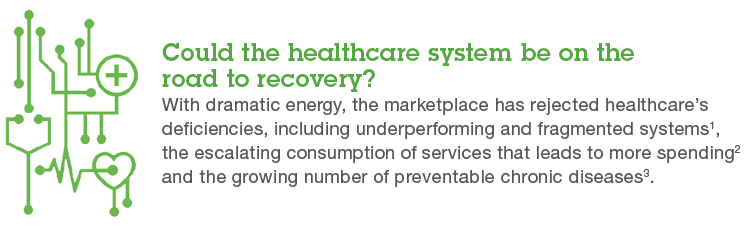 ¿ Gravedad y GUÍAS de practica clínica?
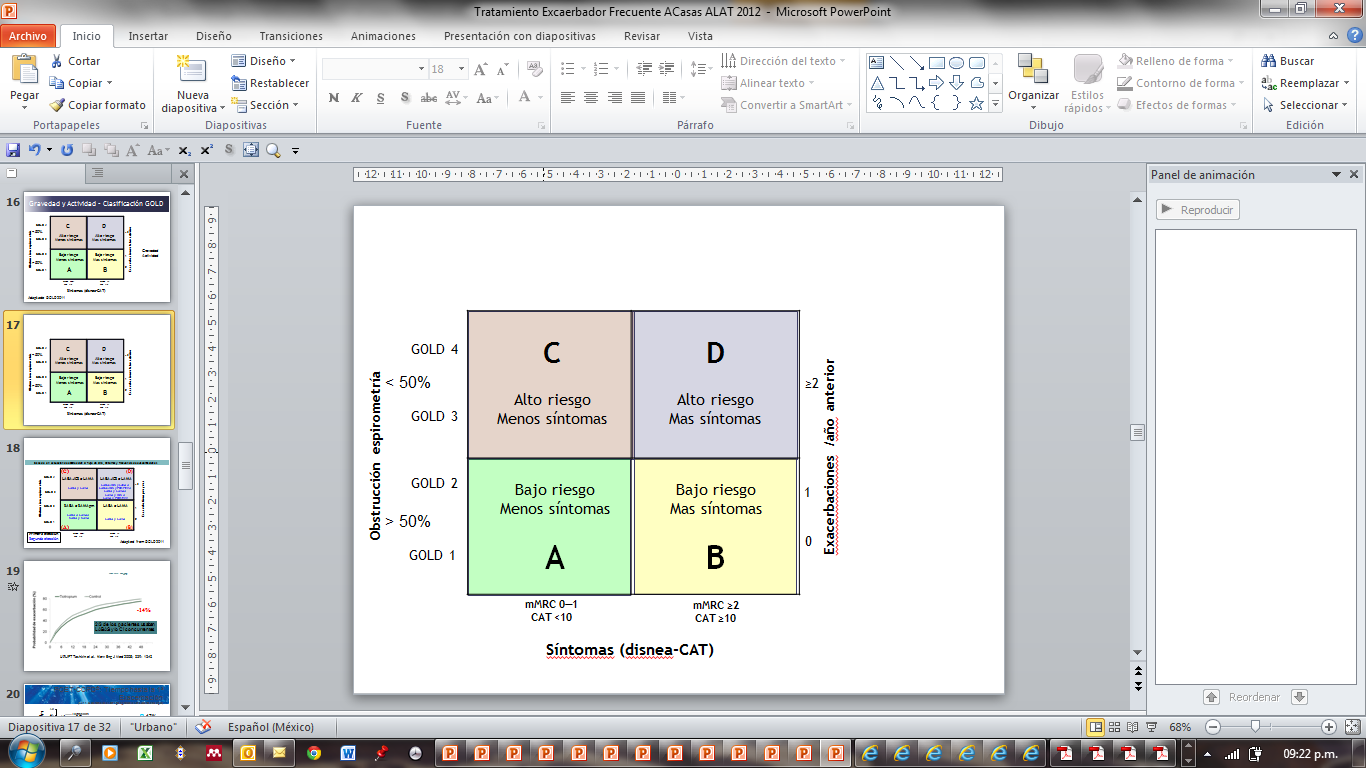 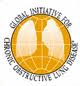 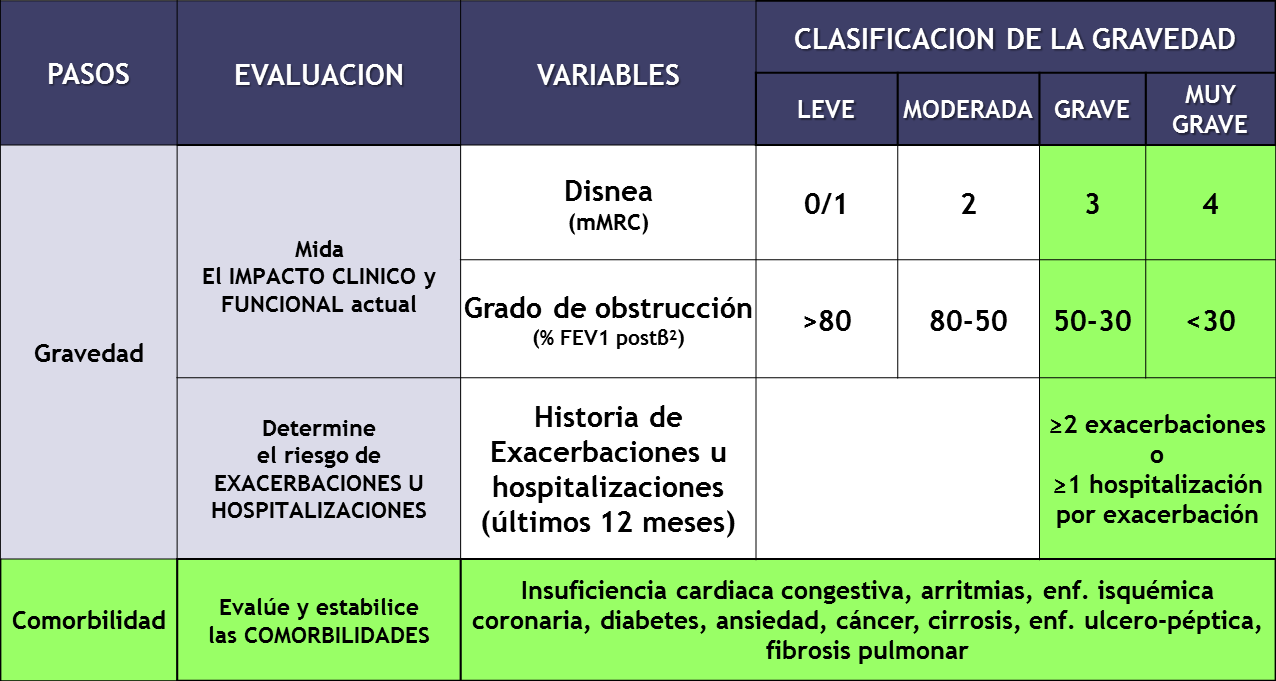 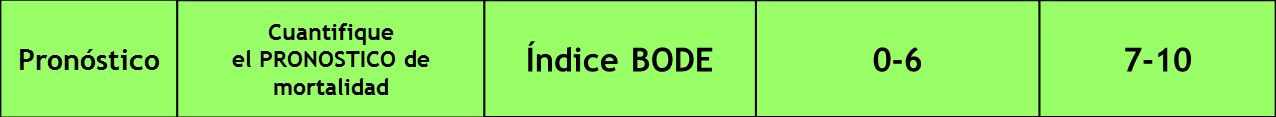 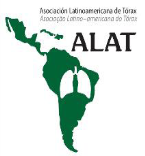 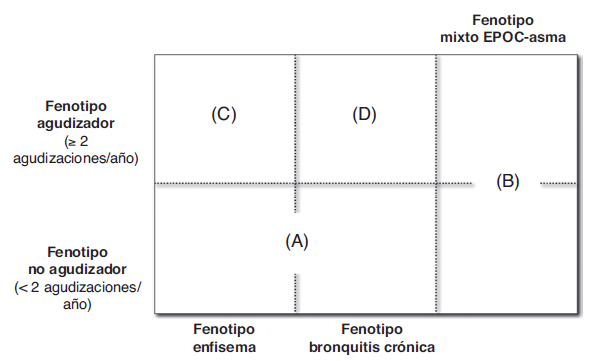 Hasta hoy….
¡Son una apuesta y deben ser validadas!
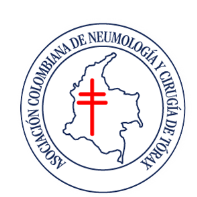 Disnea como variable de impacto clínicoAbordaje multidimensional y gravedad
Grado II
Estadio I-ATS
Estadio II-ATS
Grado III
Estadio III-ATS
Probabilidad de supervivencia (%)
p=0.08
Grado IV
p<0.001
Grado V
Meses de seguimiento
Nishimura, CHEST 2002; 121:1434–1440)
NovedadesProgresión de la obstrucción en el tiempo
Aumenta la función pulmonar
>20mL aumento
8%
23%
20mL aumento
o
20mL caída
31%
21mL caída
a
40mL caída
38%
>40mL 
caída
Caída de la función pulmonar
31% de los pacientes el FEV1 fue estable o aumentó en 3 años
Promedio de caída del 33 ml/año
Vestbo J et al. NEJM 2011;365:1184-92
Progresión del FEV1 : Cohorte BODE1198 pacientes, 64 m (prom) a 10 años, análisis individual
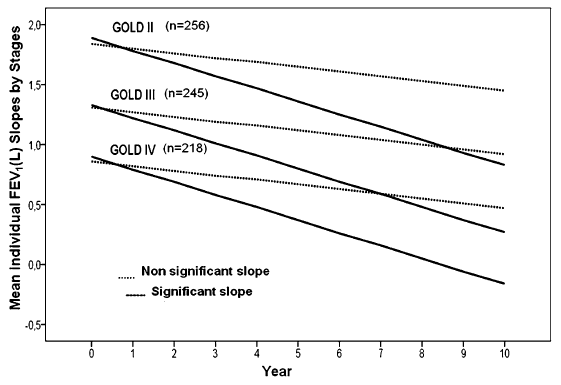 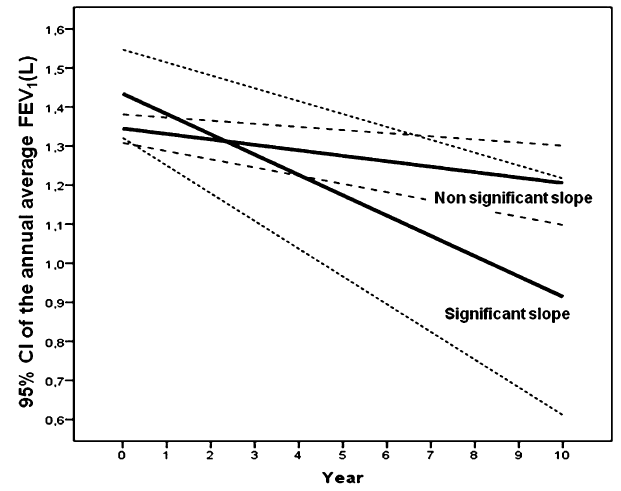 GOLD 2, -112 ml/yr
-28  ml/año
GOLD  3, -78 ml/yr
-86 ml/año
GOLD  4, -61 ml/yr
En los declinadores rápidos la pendiente fue mayor (mas caída del FEV1) en estadios leves de gravedad de obstrucción
DECLINADORES RÁPIDOS 
(mas jóvenes, menos BMI* y mayor FEV1 basal*)
Casanova et al. AJRCCM 184. 1015–1021, 2011
Casanova et al. AJRCCM 184. 1015–1021, 2011
Susceptibilidad a las exacerbaciones - ECLIPSE
Exacerbaciones
Hurst J et al. NEJM 2010
Hospitalizaciones por exacerbación y riesgo de muerte
Régie de l’assurance maladie du Québec (RAMQ)n=33 166
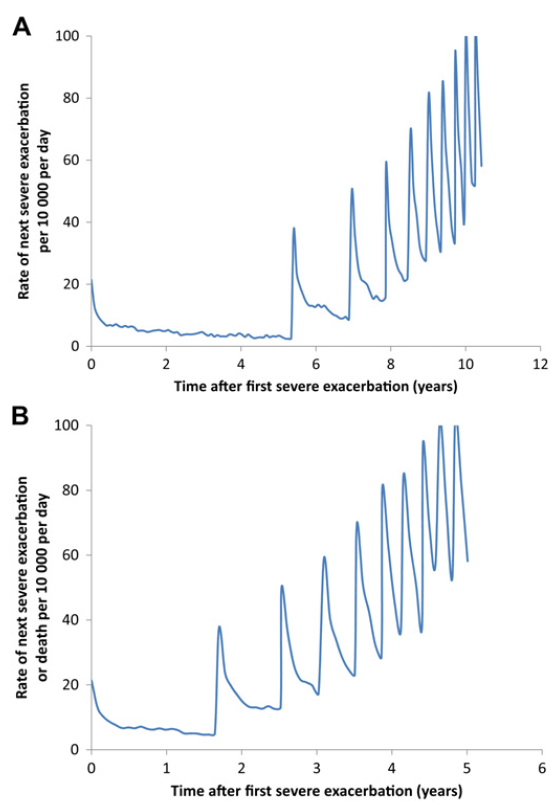 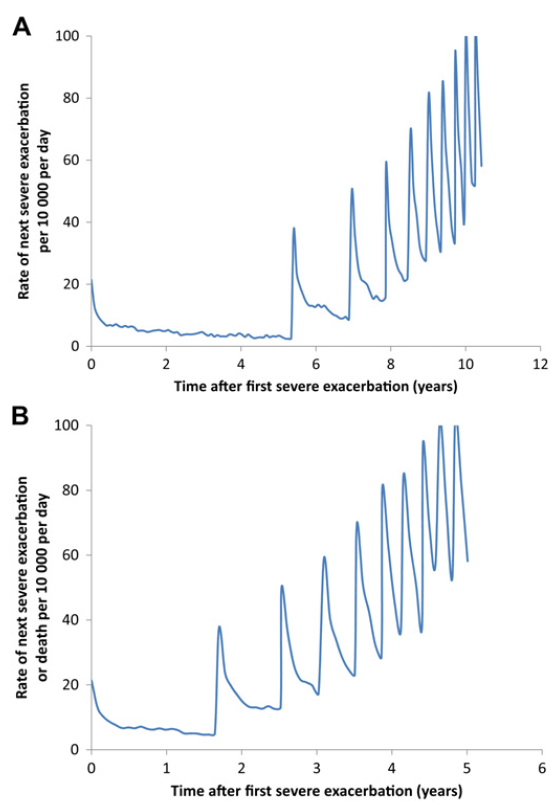 Riesgo de una siguiente hospitalización
por 10000 por día
Riesgo de una siguiente hospitalización o muerte por 10000 por día
Tiempo después de la 1era exacerbación grave (años)
Tiempo después de la 1era exacerbación grave (años)
* median inter-exacerbation times
-- Tiempo libre de exacerbación cada vez mas corto (ej. 5.4 años entre la 1a. y la 2a, a  menos de 4 meses entre la 9a. y la 10a. )
Hospitalizaciones por exacerbación
Suissa S, Thorax (2012). doi:10.1136
Comorbilidades en EPOCRepresentación orbital comorbilidades con prevalencia >10%
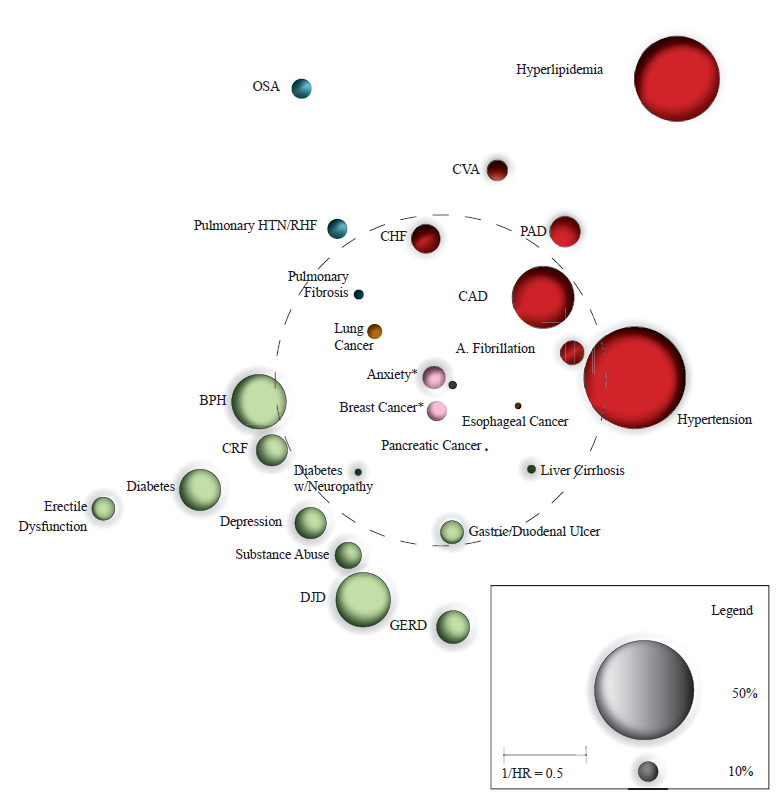 1,664 pacientes con EPOC, en 5 centros, 51 meses
Comorbidoma
Comorbilidades que otorgan mayor riesgo de muerte en pacientes con EPOC

COTE index 
(specific COPD comorbidity index)
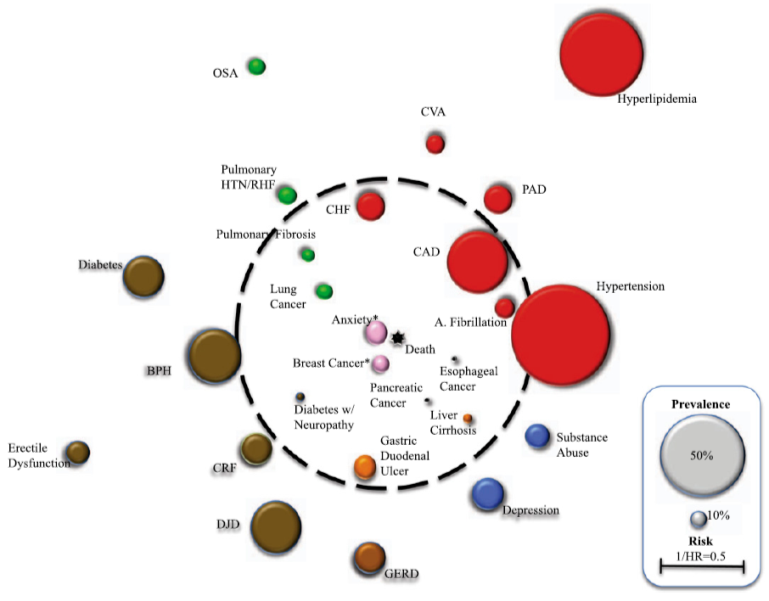 Divo M, et al Abstract ERS 2011
[Speaker Notes: We calculated mortality risk using Cox proportional hazard, and developed a graphic representation of the prevalence and strength of association to mortality in the form of a “comorbidome.”
Figure 2. The “comorbidome” is a graphic expression of comorbidities with more than 10% prevalence in the entire cohort, and those comorbidities with the strongest association with mortality (hazard ratio [HR], .1; 95% confidence interval, .1; P < 0.05). The area of the circle relates to the prevalence of the disease. The proximity to the center (mortality) expresses the strength of the association between the disease and risk of death. This was scaled from the inverse of the HR (1/HR). All bubbles associated with a statistically significant increase in mortality are fully inside the dotted orbit (1/HR ,1). Bubble colors represent organ systems or disease clusters (cardiovascular ¼ red, female- specific comorbidities ¼ pink, pulmonary ¼ green, psychiatric ¼ blue, others ¼ brown and orange).
A. fibrillation ¼ atrial fibrillation/ flutter; BPH ¼ benign prostatic hypertrophy; CAD ¼ coronary artery disease; CHF ¼ congestive heart failure; CRF ¼ chronic renal failure; CVA ¼ cerebrovascular accident; DJD ¼ degenerative joint disease; GERD ¼ gastroesophageal reflux disease; OSA ¼ obstructive sleep
apnea; PAD ¼ peripheral artery disease; pulmonary HTN1RHF ¼ pulmonary hypertension and right heart failure.
Rationale: Patients with chronic obstructive pulmonary disease (COPD) are afflicted by comorbidities. Few studies have prospectively evaluated COPD comorbidities and mortality risk.
Objectives: To prospectively evaluate COPD comorbidities and mortality risk.
Methods: We followed 1,664 patients with COPD in five centers for a median of 51 months. Systematically, 79 comorbidities were recorded. We calculated mortality risk using Cox proportional hazard, and developed a graphic representation of the prevalence and strength of association to mortality in the form of a “comorbidome.” A COPD comorbidity index (COPD specific comorbidity test [COTE]) was constructed based on the comorbidities that increase mortality risk using a multivariate analysis. We tested the COTE index as predictor of mortality and explored whether the COTE index added predictive information when used with the validated BODE index. Measurements and Main Results: Fifteen of 79 comorbidities differed in prevalence between survivors and nonsurvivors. Of those, 12 predicted mortality and were integrated into the COTE index. Increases in the COTE index were associated with an increased risk of death
from COPD-related (hazard ratio [HR], 1.13; 95% confidence interval, 1.08–1.18; P , 0.001) and non–COPD-related causes (HR, 1.18; 95% confidence interval, 1.15 1.21; P,0.001). Further, increases in the BODE and COTE were independently associated with increased risk of death. A COTE score of greater than or equal to 4 points increased by 2.2-fold the risk of death (HR, 2.26–2.68; P , 0.001) in all BODE quartile.
Conclusions: Comorbidities are frequent in COPD and 12 of them negatively influence survival. Asimple disease-specific comorbidities
index (COTE) helps assess mortality risk in patients with COPD.
The COTE index was constructed by scoring those same comorbidities
that were associated with a statistically significant hazard of death. Recientemente Divo y col13 evaluaron el riesgo de mortalidad asociado a comorbilidades en EPOC. En una cohorte de pacientes con seguimiento promedio de  51 meses se identificaron  doce comorbilidades asociadas a mayor mortalidad con las cuales se elaboró un índice de comorbilidad COTE (CO-morbidity Test). Así, comorbilidades como hipertensión e hipercolesterolemia, de gran frecuencia en pacientes con EPOC no estarían  asociadas a  mayor mortalidad, en tanto que si lo estarían otras como: cáncer (en particular de pulmón, esófago, páncreas y mama), ansiedad, cirrosis hepática, fibrilación auricular, diabetes, fibrosis pulmonar, insuficiencia cardíaca, úlcera gastroduodenal y enfermedad coronaria.]
Abordaje clínico para estratificar al paciente con EPOC
Gravedad
Riesgo de recaídas
Impacto clínico
y funcional
Historia de 
exacerbaciones 
y hospitalizaciones
Disnea
FEV1
Pronóstico
Comorbilidad
BODE u otros índices
COTE
Estratificación de paciente con EPOC
TRATAMIENTO  FARMACOLOGICO
Tripleterapia
(LAMA + LABA + CI)
Dobleterapia Broncodilatadora
(LAMA + LABA)
Monoterapia Broncodilatadora
(LAMA o LABA según respuesta)
Dobleterapia Broncodilatadora (LAMA+LABA)
Terapia combinada (LABA+CI)
Monoterapia (LAMA)
Tripleterapia  
Asociar  Roflumilast
Educación para el autocuidado / Cesación de tabaco  y  exposición a biomasa  /
Ejercicio físico regular (5 veces por semana/30 min)  / Vacunación influenza / Nutrición equilibrada